2nd  Practical Session
FEMALE  
GENITAL SYSTEM
Reproduction  block
Pathology Dept, KSU
Normal Anatomy 
and Histology
Reproduction  block
Pathology Dept, KSU
Female Reproductive System - Diagram
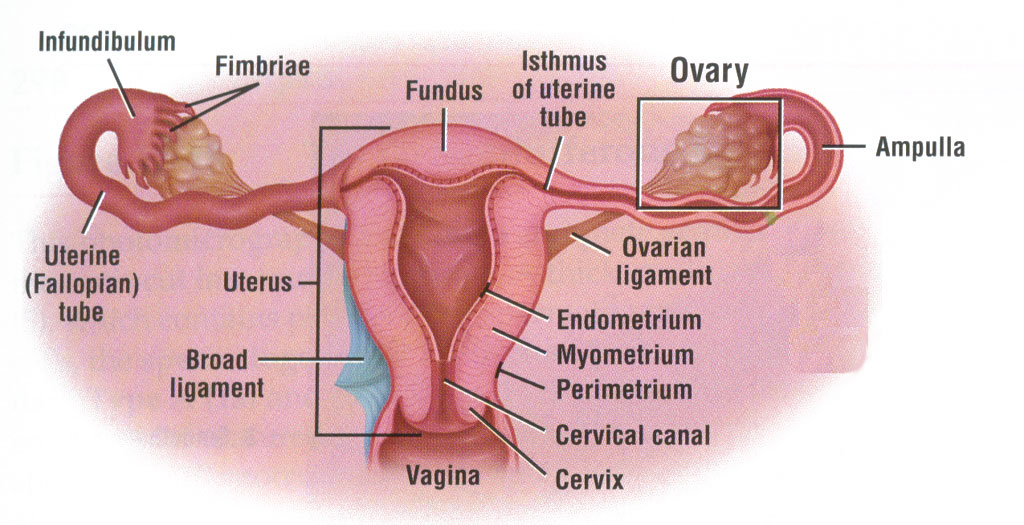 Reproduction  block
Pathology Dept, KSU
Female Reproductive System - Gross
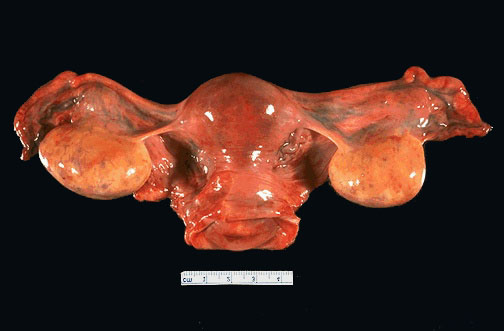 Uterus with Cervix, Ovaries and Fallopian Tubes
Reproduction  block
Pathology Dept, KSU
Normal Uterine Cervix - Gross
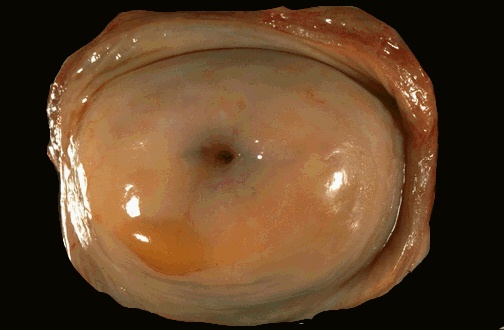 Normal cervix with a smooth, glistening mucosal surface. There is a small rim of vaginal cuff from this hysterectomy specimen. The cervical os is small and round, typical for a nulliparous woman. The os will have a fish-mouth shape after one or more pregnancies
Reproduction  block
Pathology Dept, KSU
Normal Vagina & Cervix  - Gross Cut section
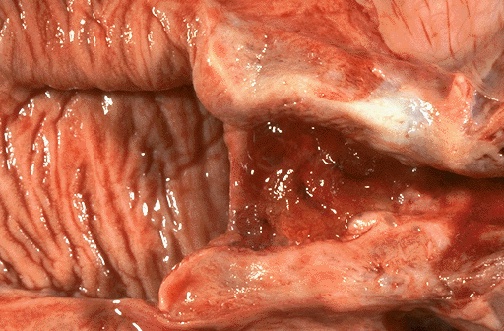 The normal adult vaginal mucosa with a wrinkled appearance that is seen in women of reproductive years appears at the left. The cervix has been opened to reveal an endocervical canal leading to the lower uterine segment at the right that has an erythematous appearance extending to the cervical os consistent with chronic inflammation.
Reproduction  block
Pathology Dept, KSU
Normal Cervical Mucosa - HPF
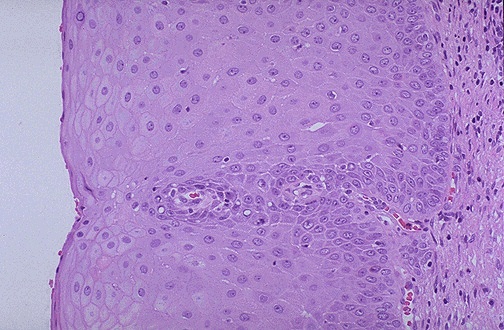 This is normal cervical non-keratinizing squamous epithelium. The squamous cells show maturation from the basal layer to  the surface
Reproduction  block
Pathology Dept, KSU
UTERUS
GROSS and  HISTOPATHOLOGY
Reproduction  block
Pathology Dept, KSU
ENDOMETRIUM
Reproduction  block
Pathology Dept, KSU
Uterine Leiomyomata
Reproduction  block
Pathology Dept, KSU
Multiple Uterine Leiomyomata - Gross
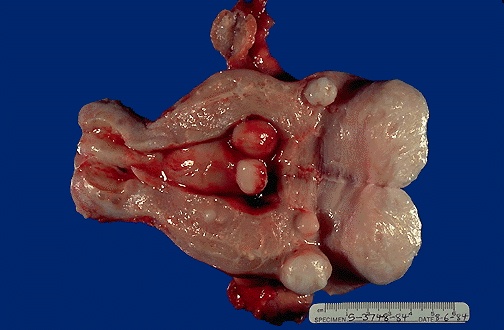 Smooth muscle tumors of the uterus are often multiple. 
Seen here are submucosal, intramural, and subserosal leiomyomata 
of the uterus.
Reproduction  block
Pathology Dept, KSU
Multiple Uterine Leiomyomata - Gross
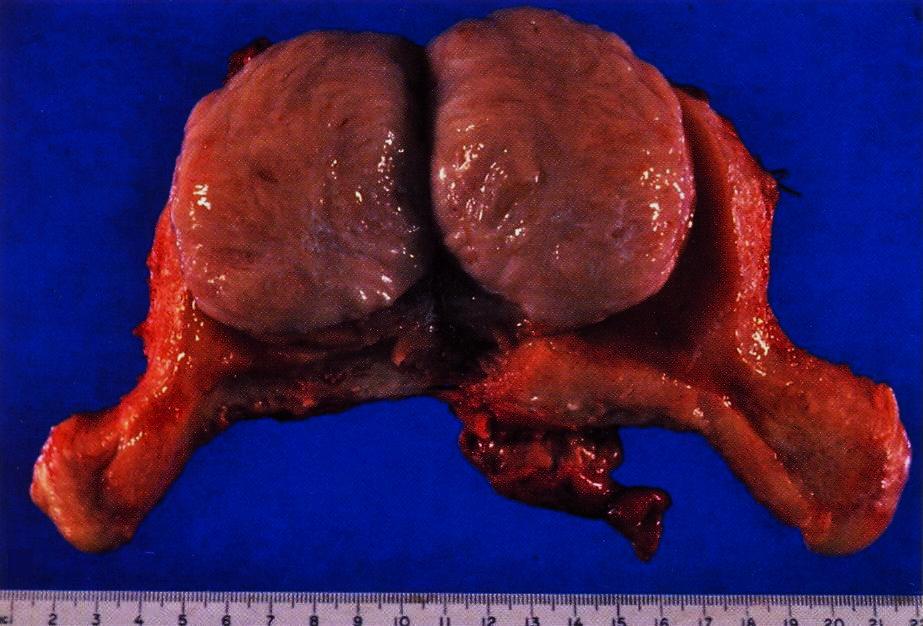 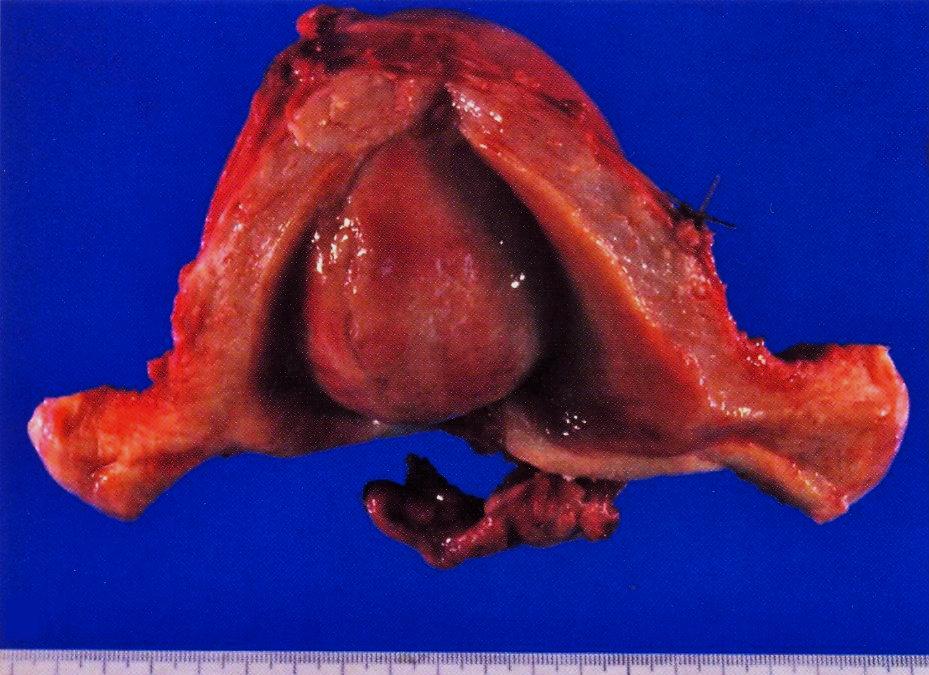 A well demarcated tumour mass in the muscle coat of 
uterus without a definite capsule.
Reproduction  block
Pathology Dept, KSU
Uterine Leiomyoma – LPF
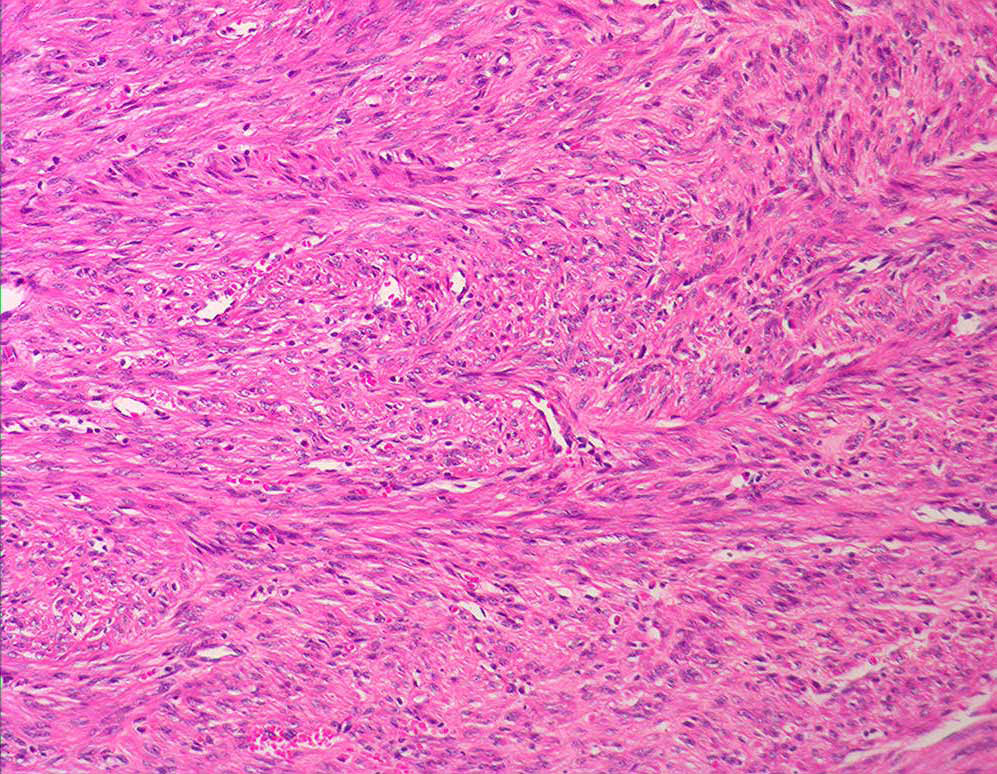 Tumour consists of interlacing bundles of smooth muscle and fibrous tissue.
The muscle cells are spindle shaped with elongated nuclei and eosinophilic cytoplasm.
Reproduction  block
Pathology Dept, KSU
Uterine Leiomyoma – HPF
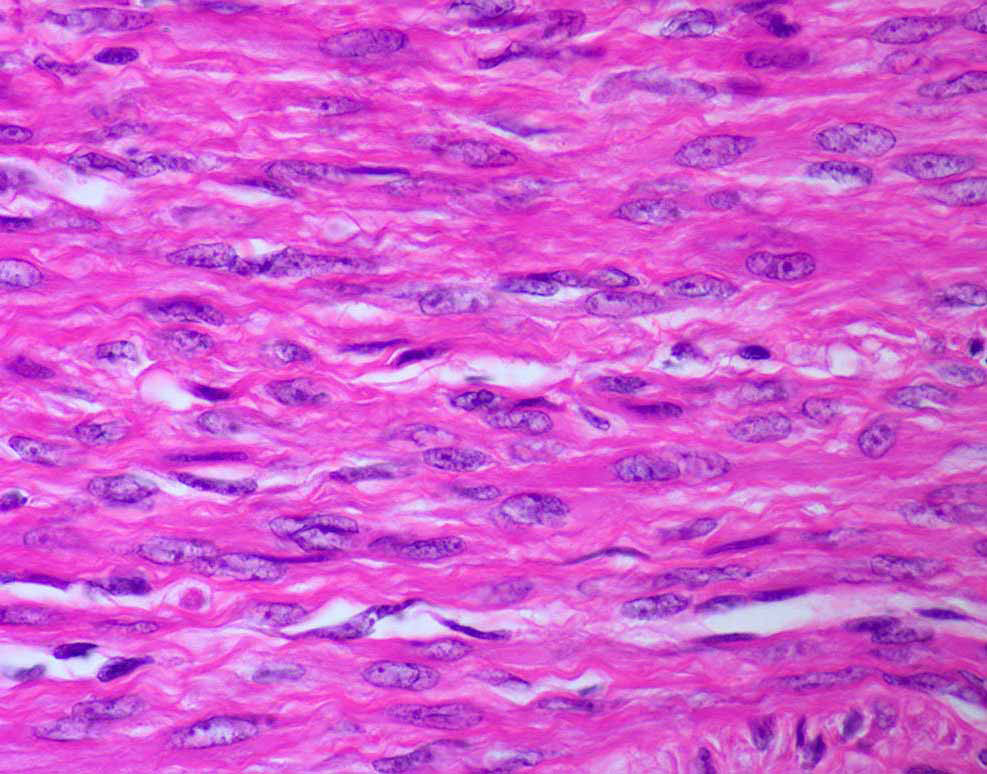 The muscle cells are spindle shaped with elongated
 nuclei and eosinophilic cytoplasm
Reproduction  block
Pathology Dept, KSU
Endometrial Hyperplasia & Carcinoma
Reproduction  block
Pathology Dept, KSU
Normal Proliferative Endometrium
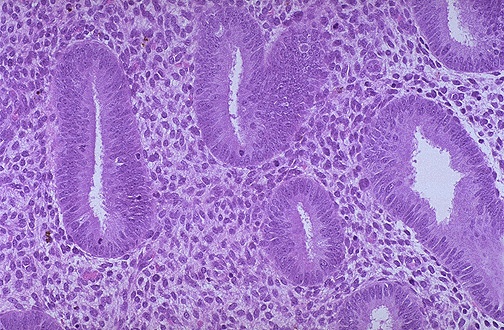 Normal proliferative endometrium in the menstrual cycle. The proliferative phase is the variable part of the cycle. In this phase, tubular glands with columnar cells and surrounding dense stroma are proliferating to build up the endometrium following shedding with previous menstruation.
Reproduction  block
Pathology Dept, KSU
Early Secretory Endometrium
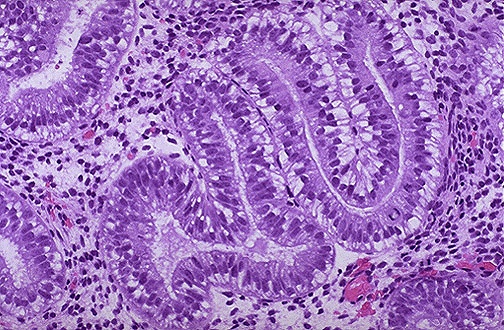 The appearance with prominent subnuclear vacuoles in cells forming the glands is consistent with post-ovulatory day 2 of luteal phase. The histologic changes following ovulation are quite constant over the 14 days to menstruation and can be utilized to date the endometrium.
Reproduction  block
Pathology Dept, KSU
Endometrial Hyperplasia - Gross
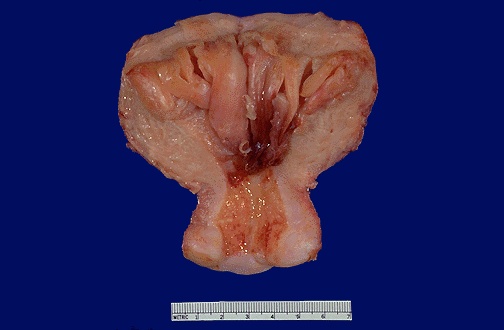 The endometrial cavity is opened to reveal lush fronds of hyperplastic endometrium. Endometrial hyperplasia usually results with conditions of prolonged estrogen excess and can lead to metrorrhagia (uterine bleeding at irregular intervals), menorrhagia (excessive bleeding with menstrual periods), or menometrorrhagia.
Reproduction  block
Pathology Dept, KSU
Endometrial Hyperplasia - LPF
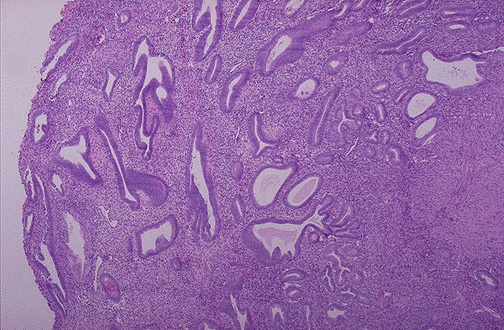 This is endometrial cystic hyperplasia in which the amount of endometrium is abnormally increased and not cycling as it should. The glands are enlarged and irregular with columnar cells that have some atypia. Simple endometrial hyperplasias can cause bleeding, but are not thought to be premalignant.
Reproduction  block
Pathology Dept, KSU
Endometrial  Adenocarcinoma - Gross
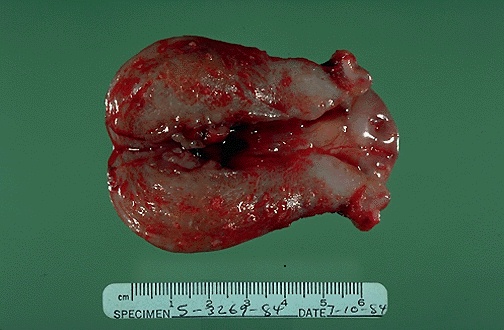 This uterus is not enlarged, but there is an irregular mass in the upper fundus that proved to be endometrial adenocarcinoma on biopsy. Such carcinomas are more likely to occur in postmenopausal women. Thus, any postmenopausal bleeding should make you suspect that this lesion may be present.
Reproduction  block
Pathology Dept, KSU
Endometrial  Adenocarcinoma - LPF
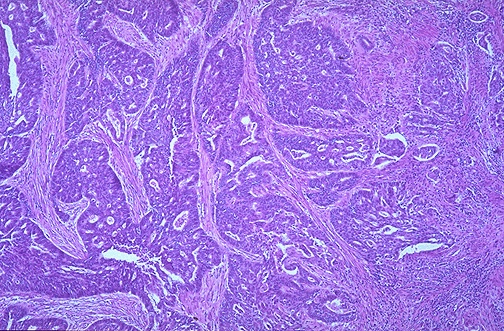 This is an endometrial adenocarcinoma which can be seen invading into the smooth muscle bundles of the myometrial wall of the uterus. This neoplasm has a higher stage than a neoplasm that is just confined to  the endometrium
Reproduction  block
Pathology Dept, KSU
Endometrial  Leiomyosarcoma - Gross
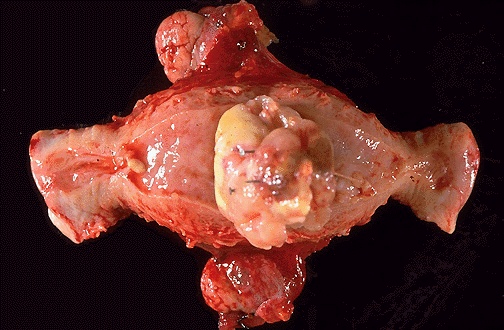 This is a leiomyosarcoma protruding from myometrium into the endometrial cavity of this uterus that has been opened laterally so that the halves of the cervix appear at right and left. Fallopian tubes and ovaries project from top and bottom.
Reproduction  block
Pathology Dept, KSU
Endometrial  Leiomyosarcoma - LPF
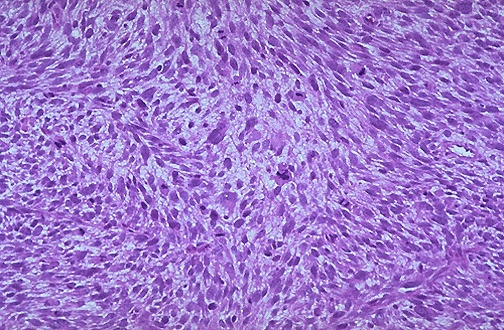 Here is the microscopic appearance of 
a leiomyosarcoma. It is much more cellular and the cells have much more pleomorphism and hyperchromatism than the benign leiomyoma. 
An irregular mitosis is seen in the center
Reproduction  block
Pathology Dept, KSU
Endometrial  Leiomyosarcoma - HPF
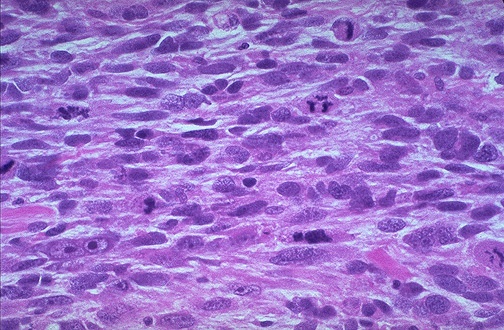 As with sarcomas in general, leiomyosarcomas have spindle cells. Several mitoses are seen here, just in this one high power field.
Reproduction  block
Pathology Dept, KSU
ENDOMETRIOSIS
Reproduction  block
Pathology Dept, KSU
Endometriosis  sites  - Diagram
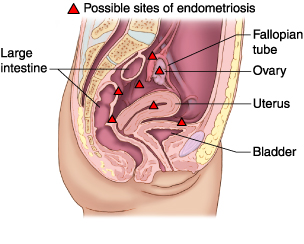 Endometriosis, a chronic noncancerous disorder of the female reproductive system, develops when the endometrium grows outside the uterus. 
Common sites for endometriosis include ovaries, fallopian tubes, external genitalia (vulva), ligaments supporting the uterus, intestine, bladder, cervix, and vagina.
Reproduction  block
Pathology Dept, KSU
Endometriosis  - Gross
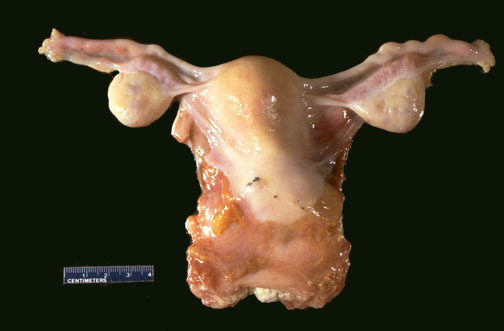 Grossly, in areas of endometriosis the blood is darker and gives the small foci of endometriosis the gross appearance of "powder burns". Small foci are seen here just under the serosa of the posterior uterus in the pouch of Douglas.
Reproduction  block
Pathology Dept, KSU
Endometriosis  - Gross
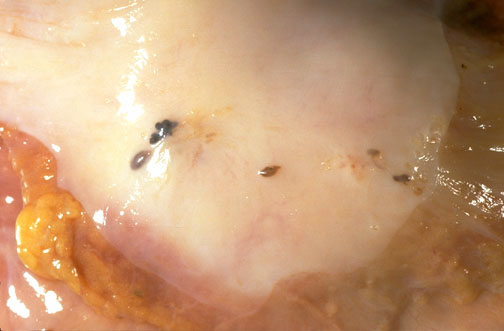 Upon closer view, these five small areas of endometriosis have a reddish-brown to bluish appearance. Typical locations for endometriosis may include: ovaries, uterine ligaments, rectovaginal septum, pelvic peritoneum, and laparotomy scars
Reproduction  block
Pathology Dept, KSU
Endometriosis  - HPF Microscopy
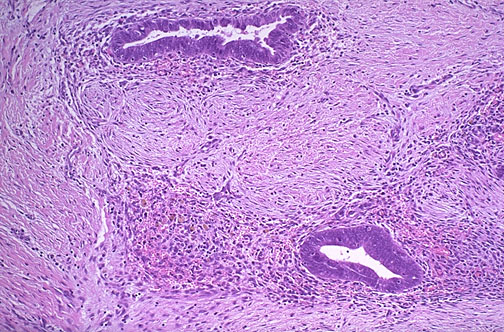 Endometrial glands along with stroma are seen at high magnification in the smooth muscle wall of the colon. Endometriosis is symptomatic during reproductive years when patients may present with dysmenorrhea, pelvic pain, and infertility
Reproduction  block
Pathology Dept, KSU
UTERINE CERVIX
Reproduction  block
Pathology Dept, KSU
Cervical Dysplasia & Cervical Carcinoma
Reproduction  block
Pathology Dept, KSU
Normal and Dysplastic Cervical Squamous Epithelium
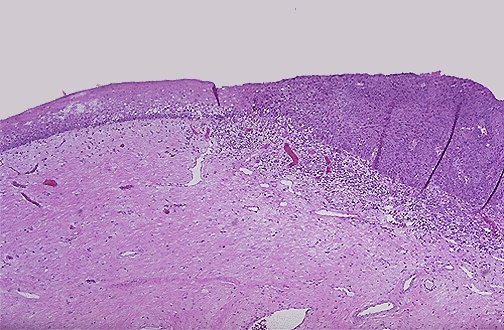 Dysplasia
Normal
The normal cervical squamous epithelium at the left transforms to dysplastic changes on the right with  underlying chronic inflammation
Reproduction  block
Pathology Dept, KSU
Endocervical Squamous Dysplasia
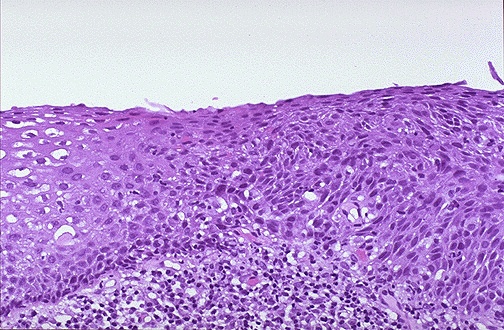 Lt
Rt
Cervical squamous dysplasia is seen at medium magnification, extending from the center to the right. The epithelium is normal at the left. 
Note how the dysplastic cell nuclei at the right are larger and darker, and the dysplastic cells have a disorderly arrangement
Reproduction  block
Pathology Dept, KSU
Cervical Squamous  Cell Carcinoma
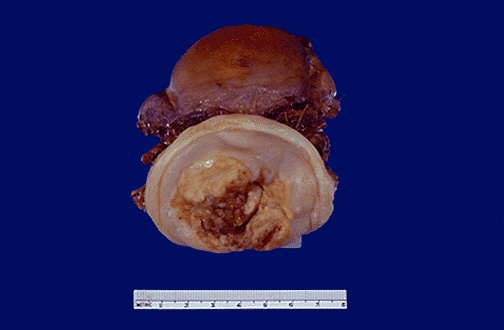 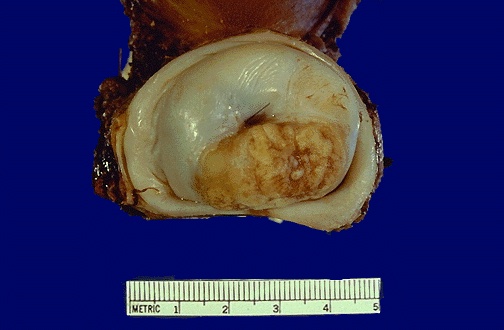 This is the gross appearance of a cervical squamous cell carcinoma that is still limited to the cervix (stage I). 
The tumor is a fungating red to tan to yellow mass.
Reproduction  block
Pathology Dept, KSU
Cervical Squamous  Cell Carcinoma - HPF
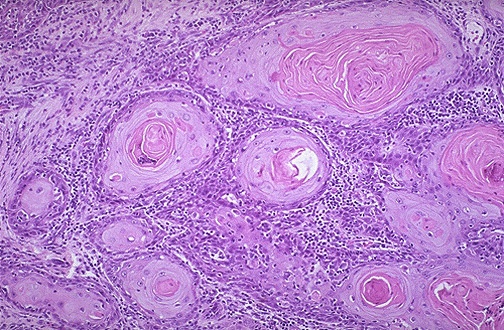 *
At high magnification, nests of neoplastic squamous cells are invaded through a chronically inflamed stroma. This cancer is well- differentiated, as evidenced by keratin pearls (*) within nests of tumor cells. However, most cervical squamous carcinomas are non-keratinizing.
Reproduction  block
Pathology Dept, KSU
FALLOPIAN TUBES
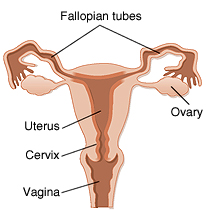 Reproduction  block
Pathology Dept, KSU
Normal vs Inflamed Fallopian Tube
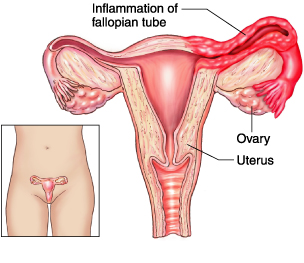 Reproduction  block
Pathology Dept, KSU
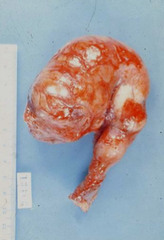 Acute Salpingitis - Gross
Acute salpingitis: Excised congested swollen fallopian tube with hemorrhagic patches
Reproduction  block
Pathology Dept, KSU
Acute Salpingitis - Microscopic
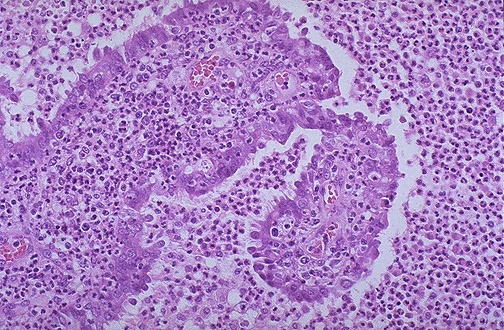 A remnant of tubal epithelium is seen here surrounded and infiltrated by numerous neutrophils. This is acute salpingitis. Neisseria gonorrheae was cultured.
Reproduction  block
Pathology Dept, KSU
3rd   Practical Session
Ovarian Cysts and  Breast Masses
Reproduction  block
Pathology Dept, KSU
OVARIES
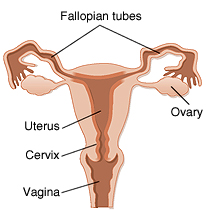 Reproduction  block
Pathology Dept, KSU
OVARIAN CYST
Reproduction  block
Pathology Dept, KSU
Benign Ovarian Cyst - Gross
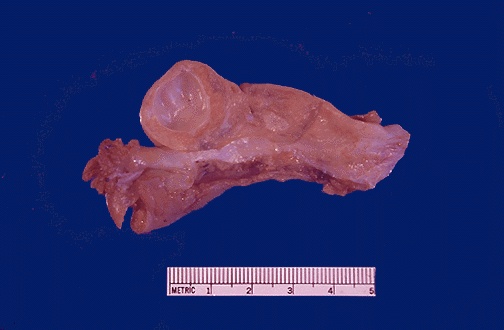 Here is a benign cyst in an ovary. This is probably a follicular cyst. Occasionally such cysts may reach several centimeters in size and, if they rupture, can cause abdominal pain.
Reproduction  block
Pathology Dept, KSU
Serous Cystadenoma of the Ovary
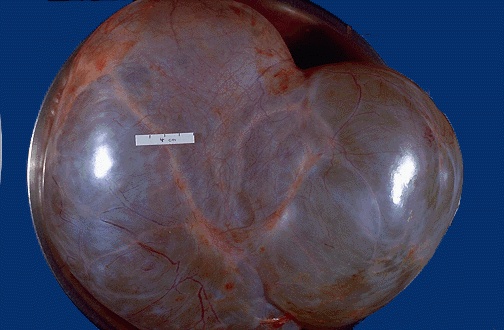 Benign epithelial tumors of the ovary can reach massive proportions. The serous cystadenoma seen here fills a surgical pan and dwarfs the 4 cm ruler.
Reproduction  block
Pathology Dept, KSU
Mucinous Cystadenoma of the Ovary - LPF
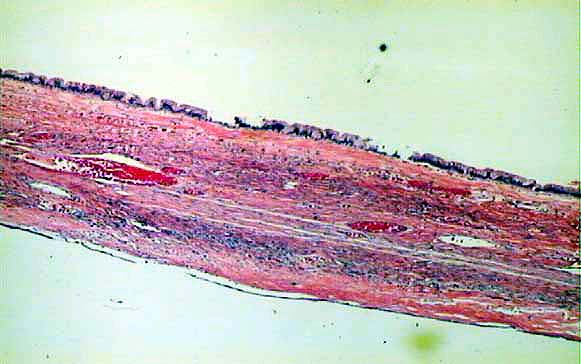 Microscopy shows the thin wall lined by a single layer of mucin-secreting columnar cells with a basally-placed spherical small nucleus
Reproduction  block
Pathology Dept, KSU
Mucinous Cystadenoma of the Ovary - HPF
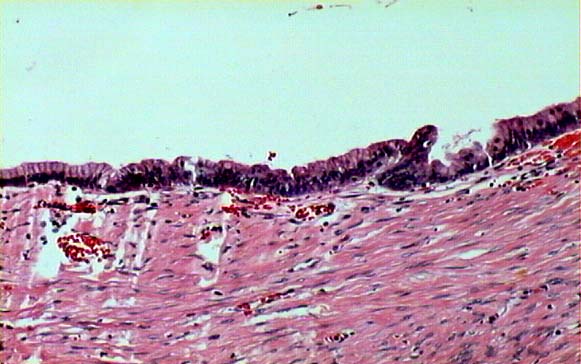 High power shows the thin wall lined by a single layer of mucin-secreting columnar cells with 
a basally-placed spherical small nucleus
Reproduction  block
Pathology Dept, KSU
Serous Cystadenoma of the Ovary - HPF
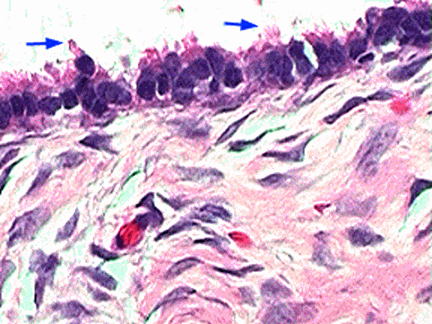 •  The blue arrows point to cilia. •  The cells have dark nuclei without nucleoli or mitoses. •  The cytoplasm is eosinophlic and ciliated like tubal epithelium. •  The stroma contains spindly fibroblasts
.
Reproduction  block
Pathology Dept, KSU
Dermoid Cyst
(Teratoma) of the Ovary
Reproduction  block
Pathology Dept, KSU
Ovary: Mature Cystic Teratoma
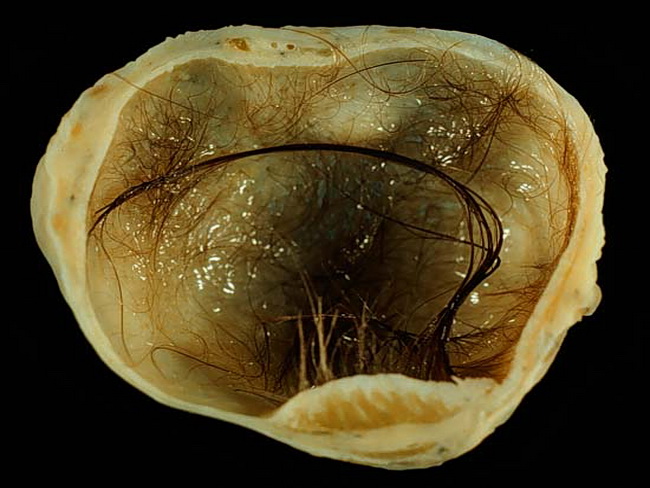 This 4.0 cm dermoid cyst is filled with greasy material (keratin and sebaceous secretions) and shows tufts of hair. The rounded solid area at the bottom is called Rokitansky's protruberance. Microscopically, it also showed foci of neural tissue.
Reproduction  block
Pathology Dept, KSU
Ovary: Mature Cystic Teratoma
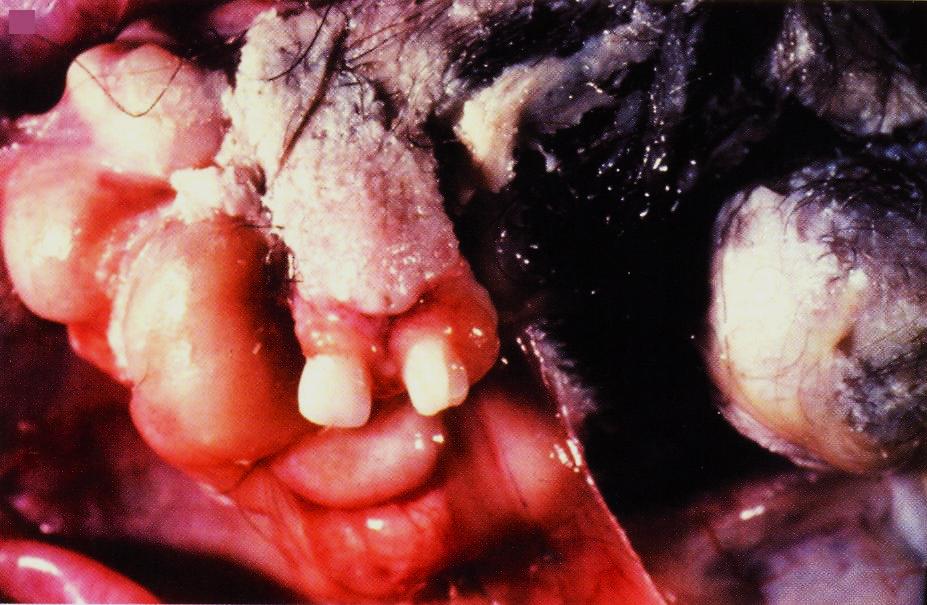 The picture shows cyst containing teeth and hairs with nail tissue and skin . It may be complicated by torsion infarction , struma ovarii and immature teratoma .
Reproduction  block
Pathology Dept, KSU
Ovary: Mature Cystic Teratoma
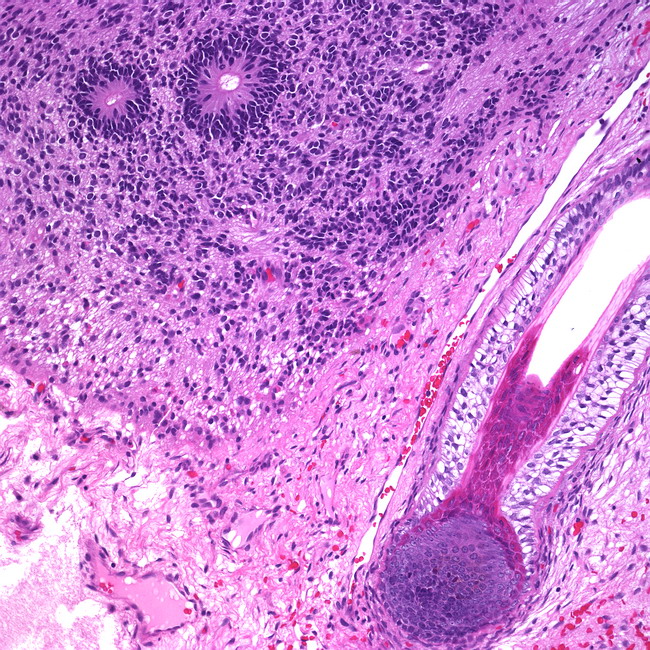 Ovarian teratoma showing neuroepithelial tubules and rosettes (immature component) adjacent to a hair follicle (mature component). They consist of epidermis, hair follicles, sweat and sebaceous glands and neuroectodermal derivatives
Reproduction  block
Pathology Dept, KSU
Ovary: Mature Cystic Teratoma
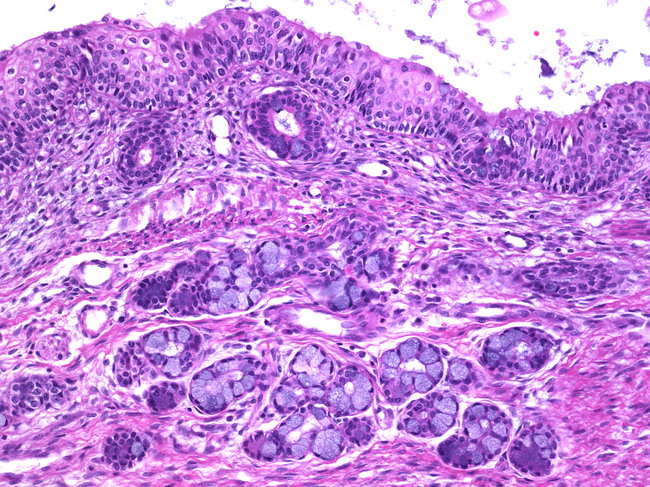 This image shows skin and mucinous glands in 
a mature solid teratoma of the ovary
Reproduction  block
Pathology Dept, KSU
Ovary: Mature Cystic Teratoma
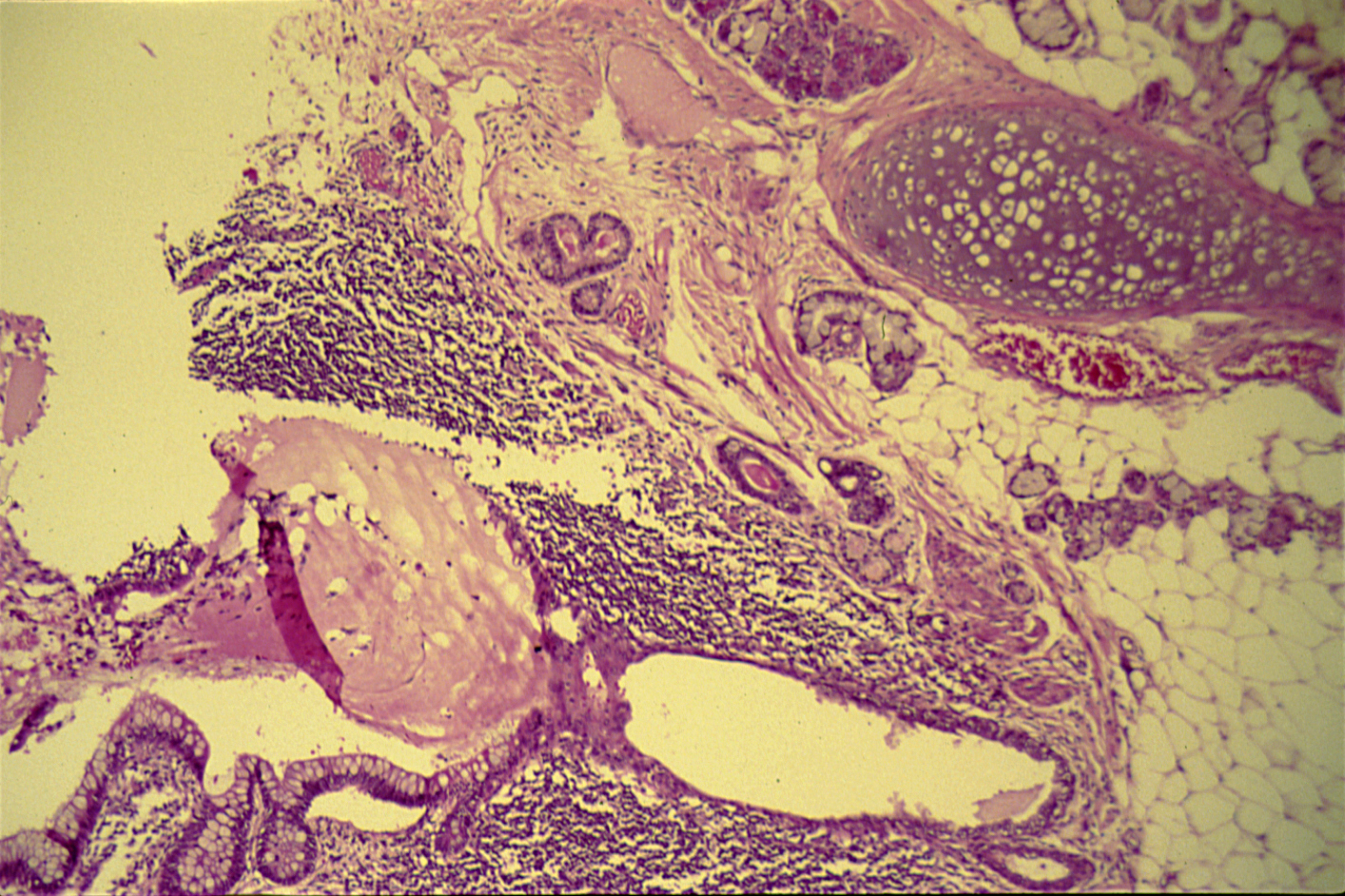 Stratified  Squamous epithelium with underlying sweat glands, sebaceous glands, hair follicles, columnar ciliated epithelium, mucous and serous glands and structures from other germ layers such as bone and cartilage, lymphoid tissue, smooth  muscle 
and brain tissue containing neurons and glial cells
Reproduction  block
Pathology Dept, KSU